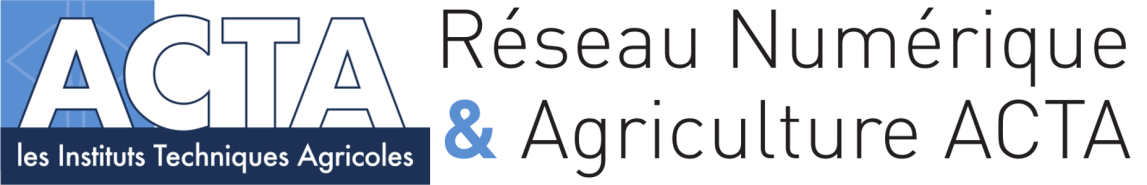 Action commune sur le Numérique dans les Instituts Techniques AgricolesFrançois Brun (ACTA – les Instituts Techniques Agricoles)Mehdi Siné (Arvalis – Institut du végétal)
ACTA - le réseau des instituts des filières animales et végétales
15 instituts techniques agricoles qualifiés dont l'ACTA tête de réseau.
Des outils professionnels de recherche appliquée et de transfert technologique au service des filières agricoles.
Une forte présence sur le territoire national avec plus de 200 implantations en région.
1732 collaborateurs dont 1319 ingénieurs et techniciens
Un budget de 180 millions d'euros en 2013 dédiés à la recherche agricole appliquée.
Création du Réseau numérique de l’ACTA
Faire prendre conscience de l’évolution numérique aux instituts techniques agricoles 
Faire évoluer les pratiques de R&D
mettre le numérique au service
de la performance des filières agricoles
des activités de R&D des ITA

Décision du Conseil d’Administration de l’ACTA (novembre 2014).
Officialisation lors du SIA-SIMA (février 2015).
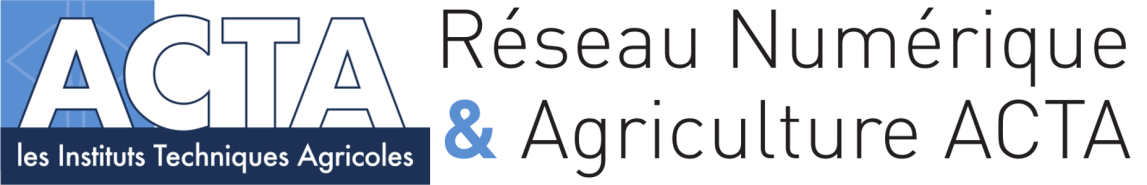 Objectifs du réseau numérique de l’ACTA
Pour l’ensemble des ITA d’avoir plus de visibilité sur les projets, les orientations, les réalisations du numérique dans les différents champs d’application de l’agriculture et pour monter des nouveaux projets dans le champ du numérique.
nos grandes orientations
Etudier les usages et la propriété des données,
Analyser et valoriser les grands volumes de données (big data, open data),
Développer le transfert numérique des savoirs (e-learning, réseaux sociaux...),
Favoriser l’émergence de nouveaux modèles socio-économiques alliant numérique et agriculture,
Développer des outils connectés et des infrastructures-réseaux,
Favoriser l’interopérabilité des systèmes d’informations agricoles.
Constitution du réseau
Animation
François Brun (ACTA)
Mehdi Siné (Arvalis - Institut du végétal)
réseau des correspondants des ITA 
faire circuler l'information entre leur institut et le groupe
de mettre au service du groupe leur expertise
d’identifier d'autres personnes de leur structure pouvant s'impliquer sur un projet particulier.
Des experts numériques
en lien avec nos différentes thématiques.
Point sur les actions menées
Description synthétique des thématiques
Prise de contact de personnes-ressources
page web www.acta.asso.fr/numerique et numerique@acta.asso.fr. 
Rédaction d’une fiche « smart agriculture » (SIA-SIMA 2015)
Participation à des réunions avec des start-up du numérique 
Intervention workshop Agri-Tech (Rosamsted, mars 2015) et au réseau DEMETER sur le big data (23 avril 2015).
Phase de test API-AGRO, Plateforme de références agronomiques au service du pilotage des systèmes agricoles et de suivi de l’état du milieu. 
Participation aux ateliers Numérique et Robotique, Mission Agriculture-innovation 2025.
Premier Workshop du réseau numérique ACTA« L’accès aux données » (Octobre 2015)
importance de travailler sur un premier sujet lié à la propriété des données, leur accès, leur partage, leurs valorisations collectives ou privées, l’open data... 
multiples débats : 
apporter des réponses structurantes qui soient en phase avec les enjeux agricoles
recueillir des points de vue des différents ITA
travail sur la base d’une charte, inspirée de l’expérience de la « Privacy and Security Principles of Farm Data as of November 13, 2014 »  impliquant les acteurs majeurs du secteur agricole aux Etats-Unis.